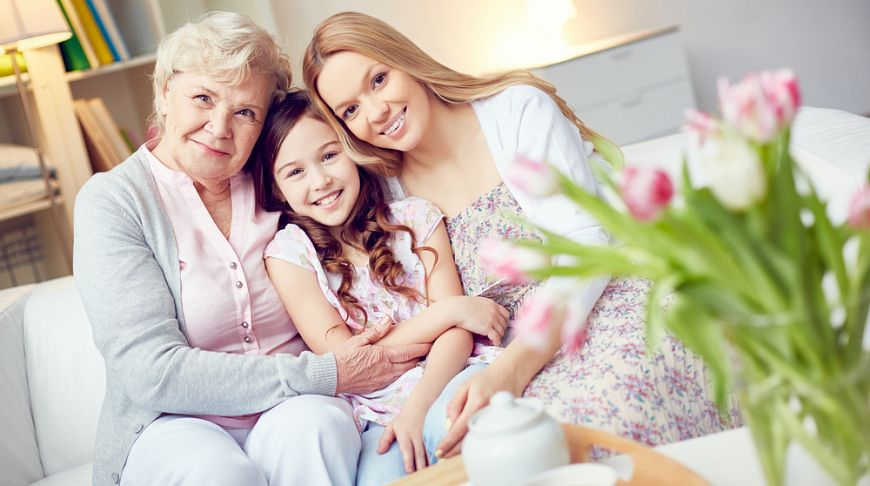 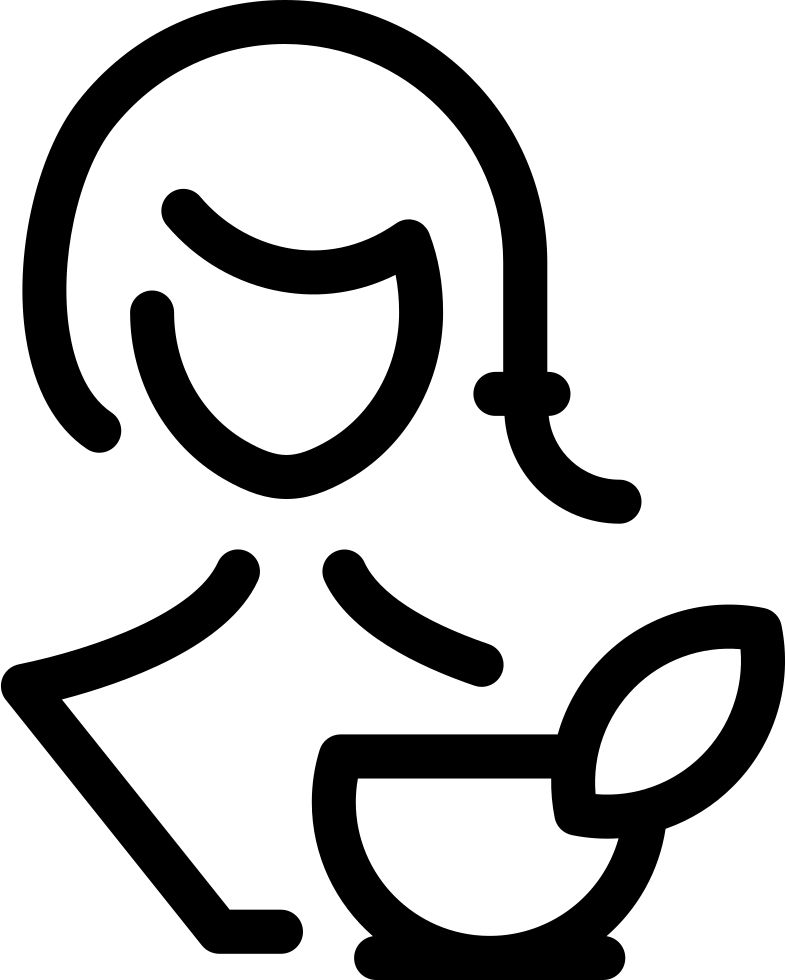 Женское здоровье
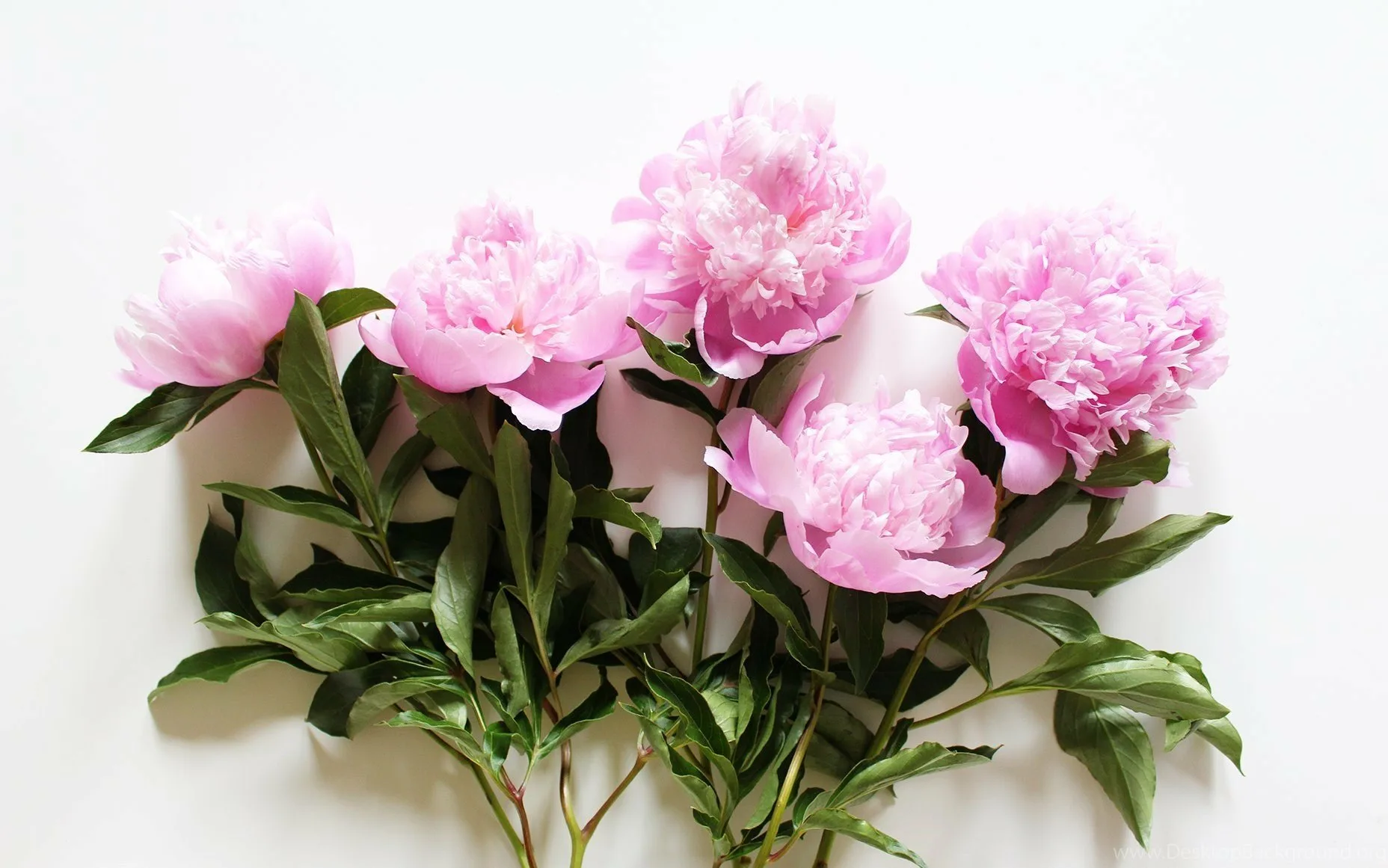 Три возраста Евы
Материал подготовлен врачом-нутрициологом Еленой Мановска
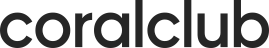 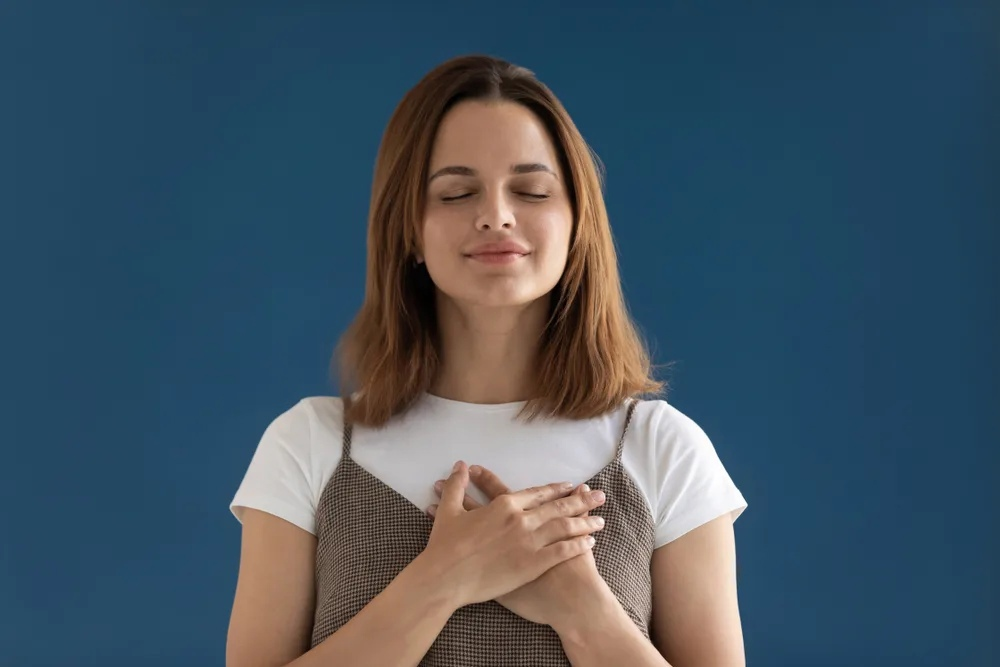 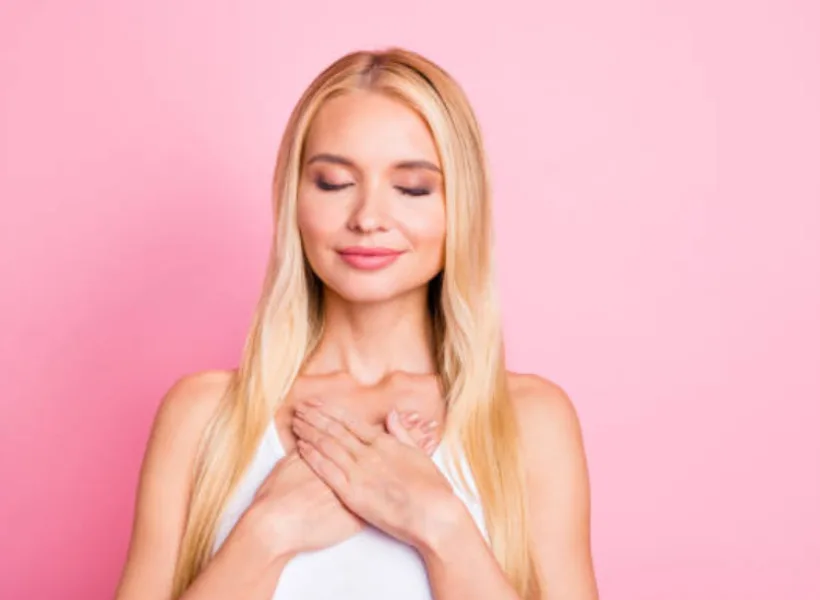 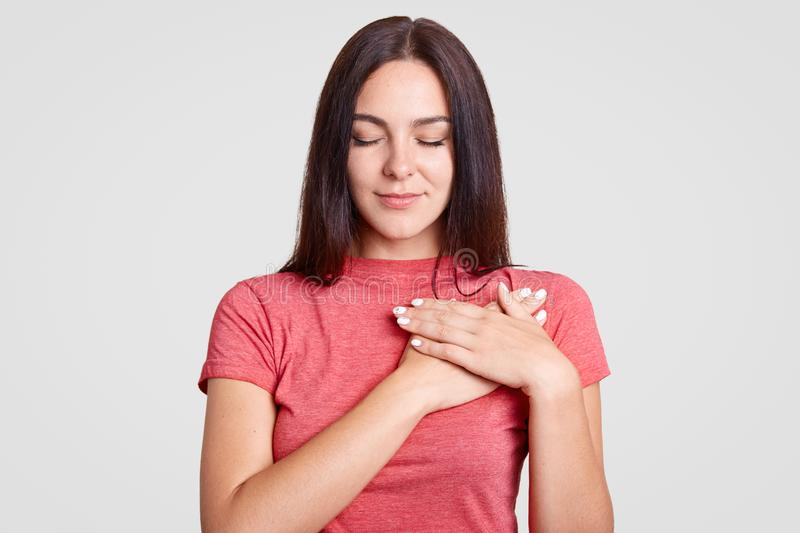 Каждая женщина мечтает быть любимой, красивой и счастливой. И источником ее красоты и гармонии является женское здоровье. Именно от него во многом зависит отличное самочувствие, неувядающее обаяние и много энергии, излучающей свет и тепло.
     Что же необходимо, чтобы сохранить женское здоровье на долгие годы?
     Удели пару минут ответу на этот вопрос.
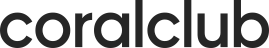 О женском здоровье
01
Основные понятия женского здоровья
02
Три возраста Евы
03
Продукты для поддержки женского здоровья
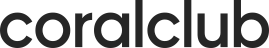 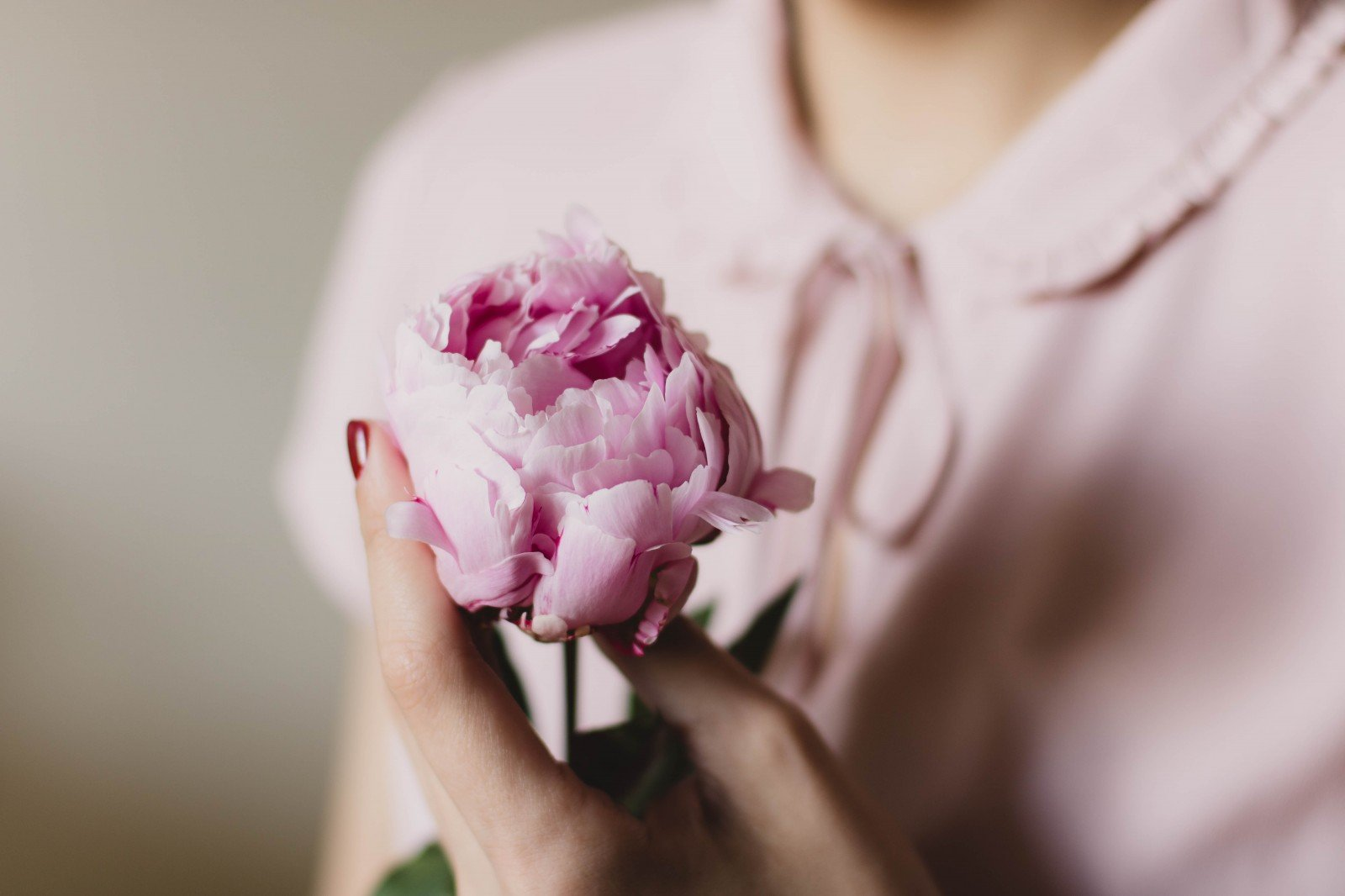 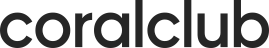 Основные понятия
женского здоровья
Женское здоровье
Это понятие широко используется и включает: репродуктивное, гормональное и психоэмоциональное здоровье.
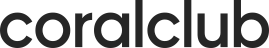 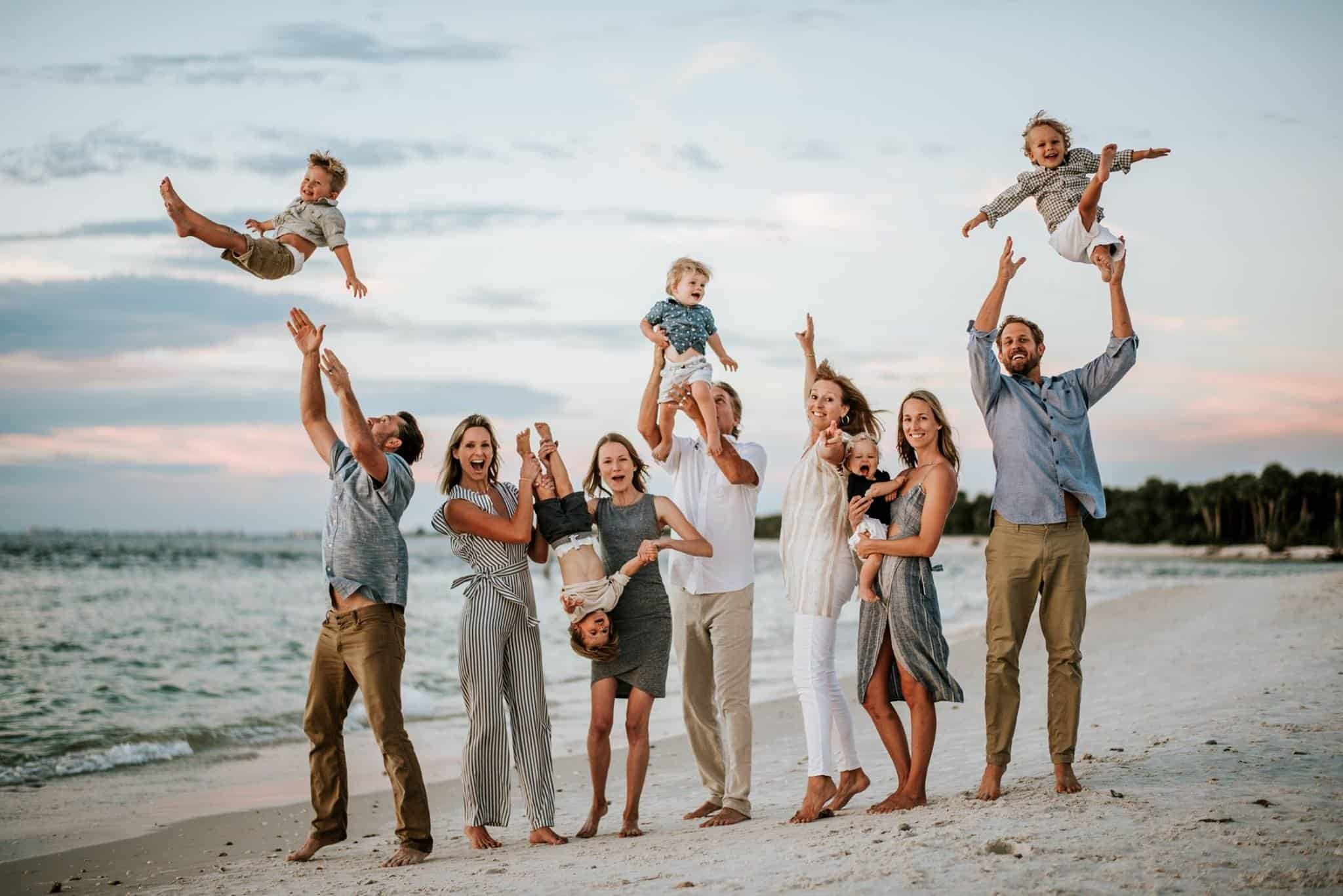 Женское здоровье
Гормональное здоровье
Репродуктивное здоровье
Оптимальный для здоровья, красоты и настроения женщины гормональный фон.
Способность иметь здоровых детей.
Психоэмоциональное здоровье
Психоэмоциональный баланс,способствующий реализации женщины.
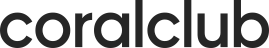 Этапы репродуктивной функции
Внутриутробный этап
9 месяцев
Выделяют три наиболее важных для здоровья женщины возраста:
Происходит закладка репродуктивной системы младенца.
Детство
1-ый день – 10 лет
Репродуктивная система находится в относительном покое.
подростковый период;
Созревание
репродуктивный возраст;
10 - 18 лет
Гормональная перестройка и активный рост всего организма.
период угасания.
Репродуктивный период
18 – 45 лет
Вынашивание, рождение и кормление детей.
Менопауза
45 – 69 лет
Угасание репродуктивной функции.
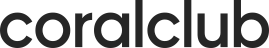 Гормоны
Структура желез
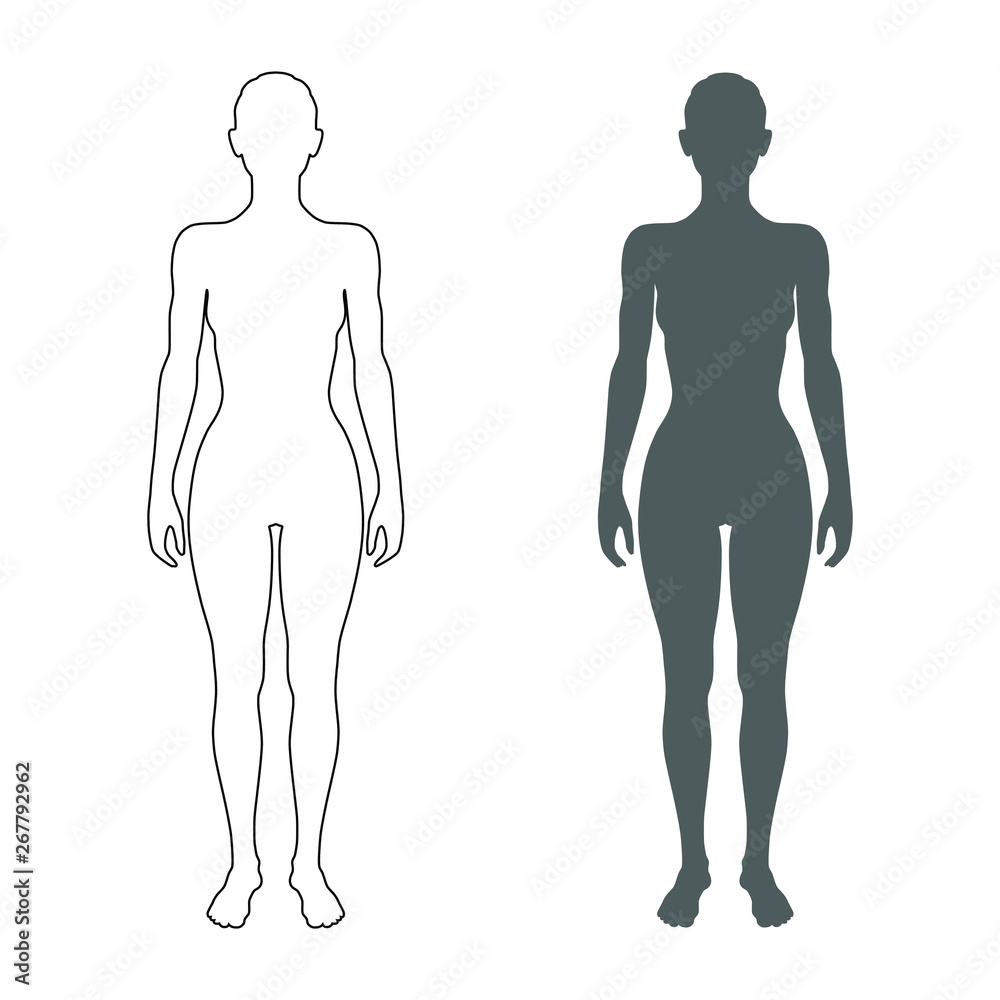 и женское здоровье
Гипоталамус
Гипофиз
Паращитовидная железа
Щитовидная железа
Гормоны – это биологически активные вещества, которые образуются в организме. Они как «химические посредники» перемещаются по кровотоку и воздействуют на клетки тканей и органов, возбуждая их работу.
Вилочковая железа
Надпочечники
Яичники
В женском организме вырабатываются десятки гормонов и каждый из них жизненно важен. Особенно важны для женского здоровья эстроген и прогестерон. Они регулируют цикл и течение беременности.
Гормоны вырабатываются железами внутренней секреции.
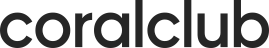 Цикл
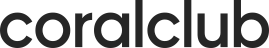 в репродуктивном здоровье
Регулярность
1 раз в месяц
Это комплекс физиологических процессов, происходящих в организме женщины. Они созданы природой для продолжения  рода.
     Общее недомогание и дискомфорт* связан с гормональной перестройкой в рамках цикла.
Длительность периода
21 – 31 день
Перепады настроения
Недомогание, нервозность
Статус дискомфорта
Не выбивает из обычного ритма
* Если дискомфорт мешает вести обычную деятельность, то необходимо пройти медицинское обследование.
Цикл и настроение
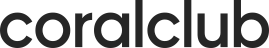 Фаза I. 1 – 7 дниРост эстрогена
Фаза IV. 22 – 28* дниДоминанта прогестерона
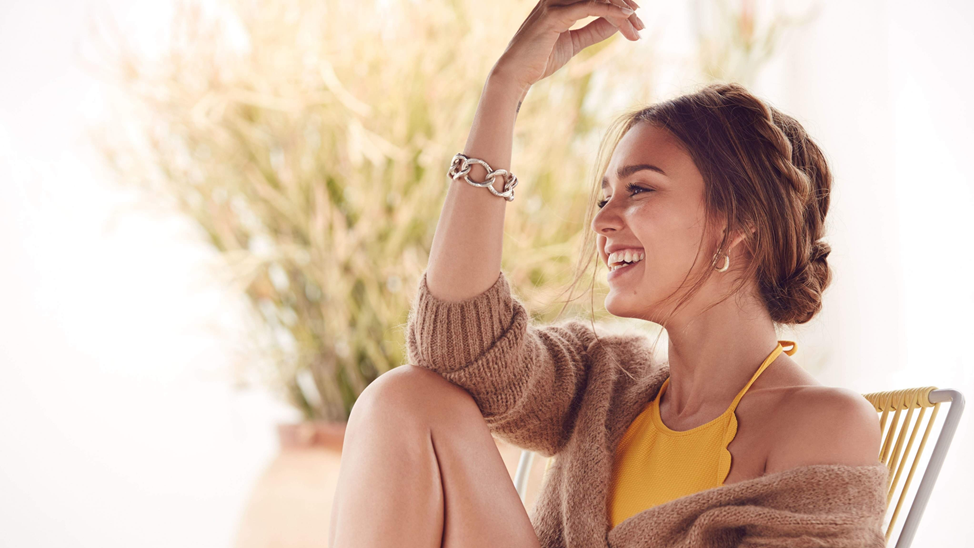 С 3-го дня цикла восстанавливается работоспособность, бодрость и энергичность, быстрота реакций.
Снижение энергии и сонливость, плохое настроение или нервозность, повышенный аппетит, задержка жидкостей в тканях.
Фаза II. 8 – 14 дниДоминанта эстрогена
Фаза III. 15 – 21 дниСнижение эстрогена,рост прогестерона
Уровень гормонов приходит в норму, настроение улучшается, самочувствие и энергия находятся на пике. В 13-15 дни возможен спад энергии.
Хорошее самочувствие и настроение. Хороший аппетит. Энергичность.
* ПМС (предменструальный синдром) – это реально существующий синдром, наличие которого определятся при медицинском обследовании.
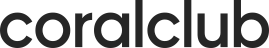 Микрофлора
Условно-патогенные микроорганизмы
Микрофлора - это состав микроорганизмов, проживающих в организме человека. Места их локации: ЖКТ, кожа, дыхательные пути, рот, мочеполовая система.
При определенных условиях* могут покидать место своей локации, перемещаться по организму, провоцируя этим развитие заболеваний.
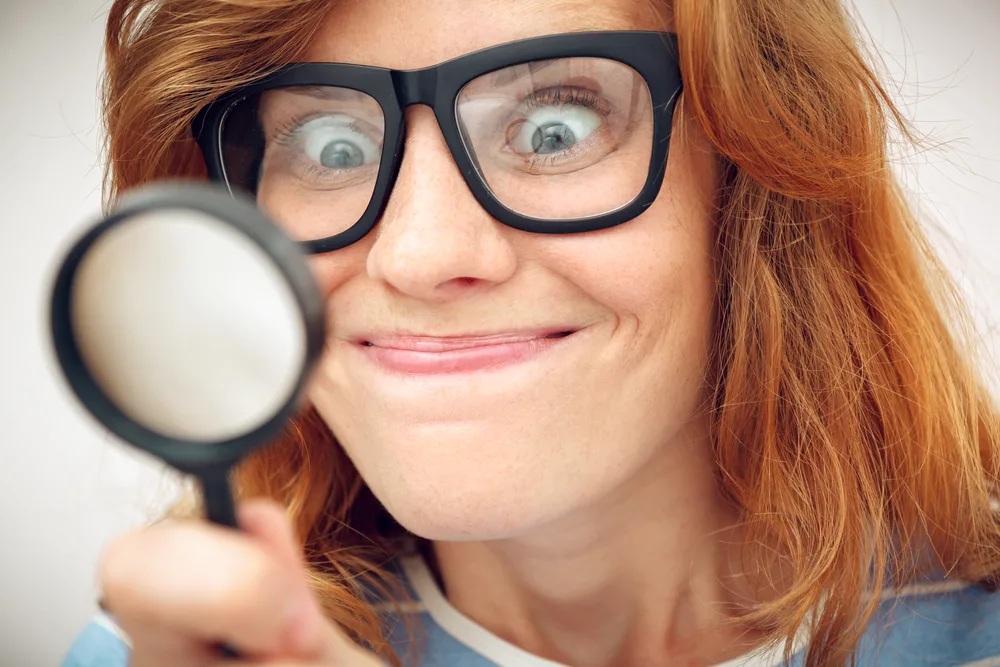 Симбиоты
Дружественные для организма микроорганизмы: защищают о патогенов, помогают пищеварению, синтезируют питательные вещества.
Патогены
Вредные для здоровья человека  микроорганизмы.
* Например, незначительное снижение иммунитета или изменение кислотно-щелочного баланса среды бывает достаточно, чтобы условно-патогенные микроорганизмы спровоцировали развитие заболеваний.
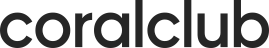 Микрофлора
и женское здоровье
В микробиоте внутренних органов женской системы преобладают лактобактерии (Lactobacillus). Они окисляют среду обитания и  тем самым подавляют рост патогенных микроорганизмов. Ее здоровье тесно связано со здоровьем микробиоты кишечника. Поэтому поддержка здоровья кишечника укрепляет и здоровье женской системы.
L. crispatus
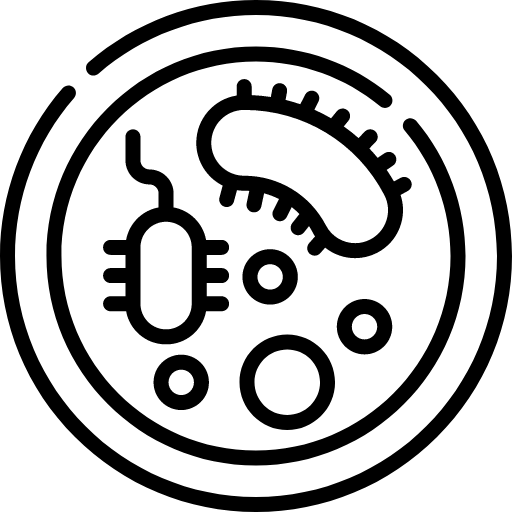 L. gasseri
L. iners
L. jensenii
* Микробиота внутренних органов женской половой системы связана с микробиотой кишечника в силу близкого расположения этих органов друг к другу.
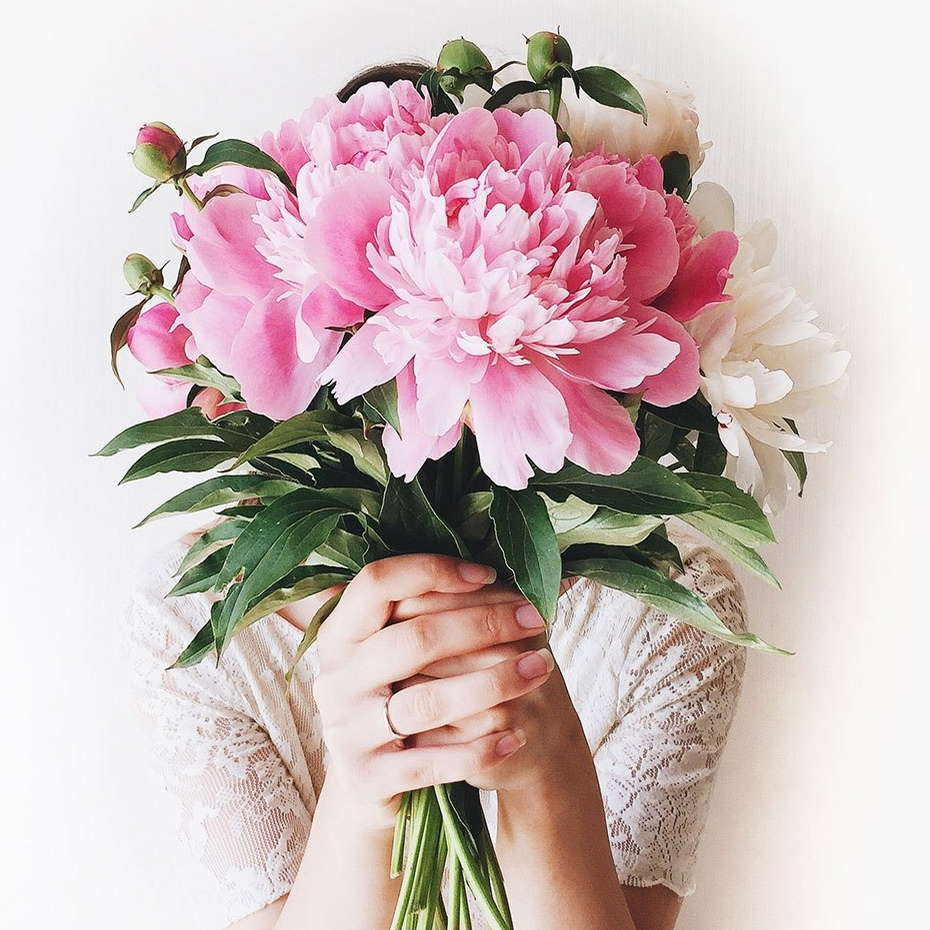 Границы
эмоционального баланса
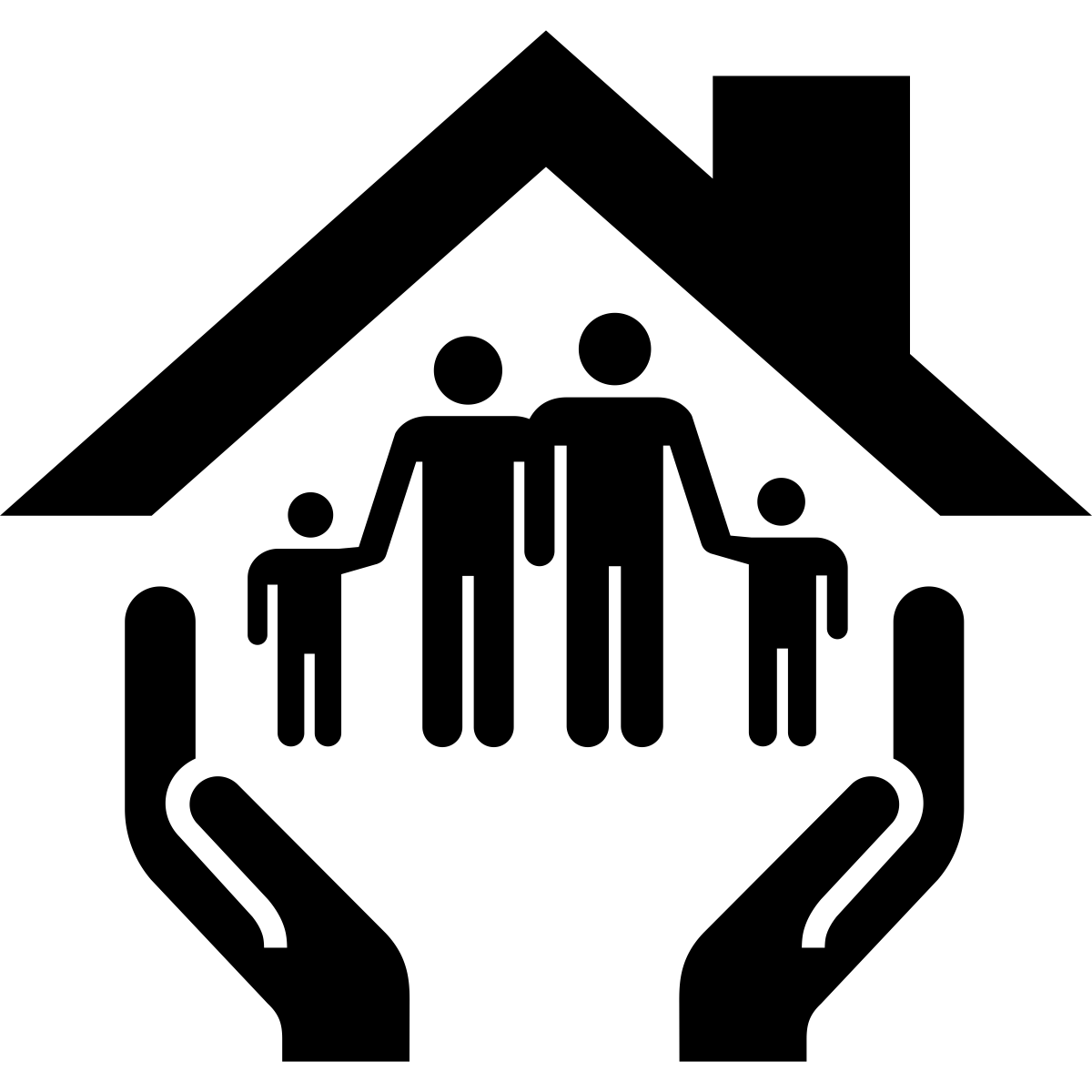 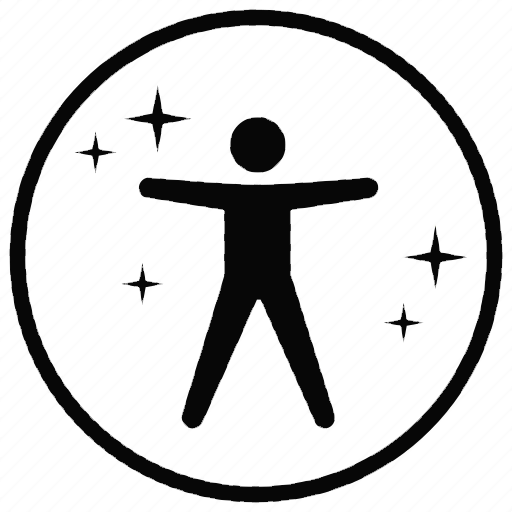 Социальное благополучие
Физиологическое здоровье
Уровень физической нагрузки
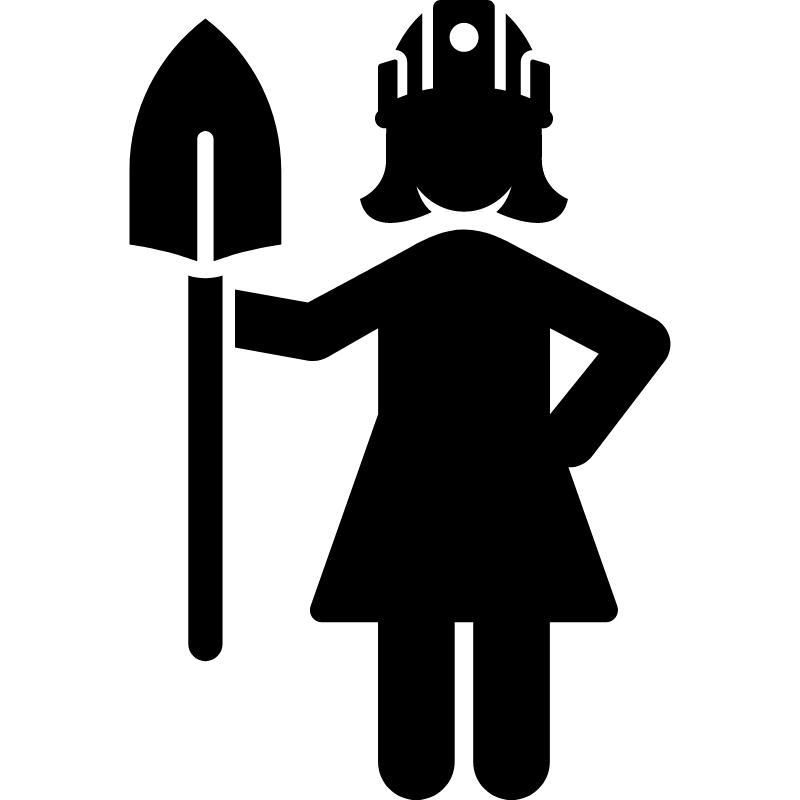 Уровень стресса женщины
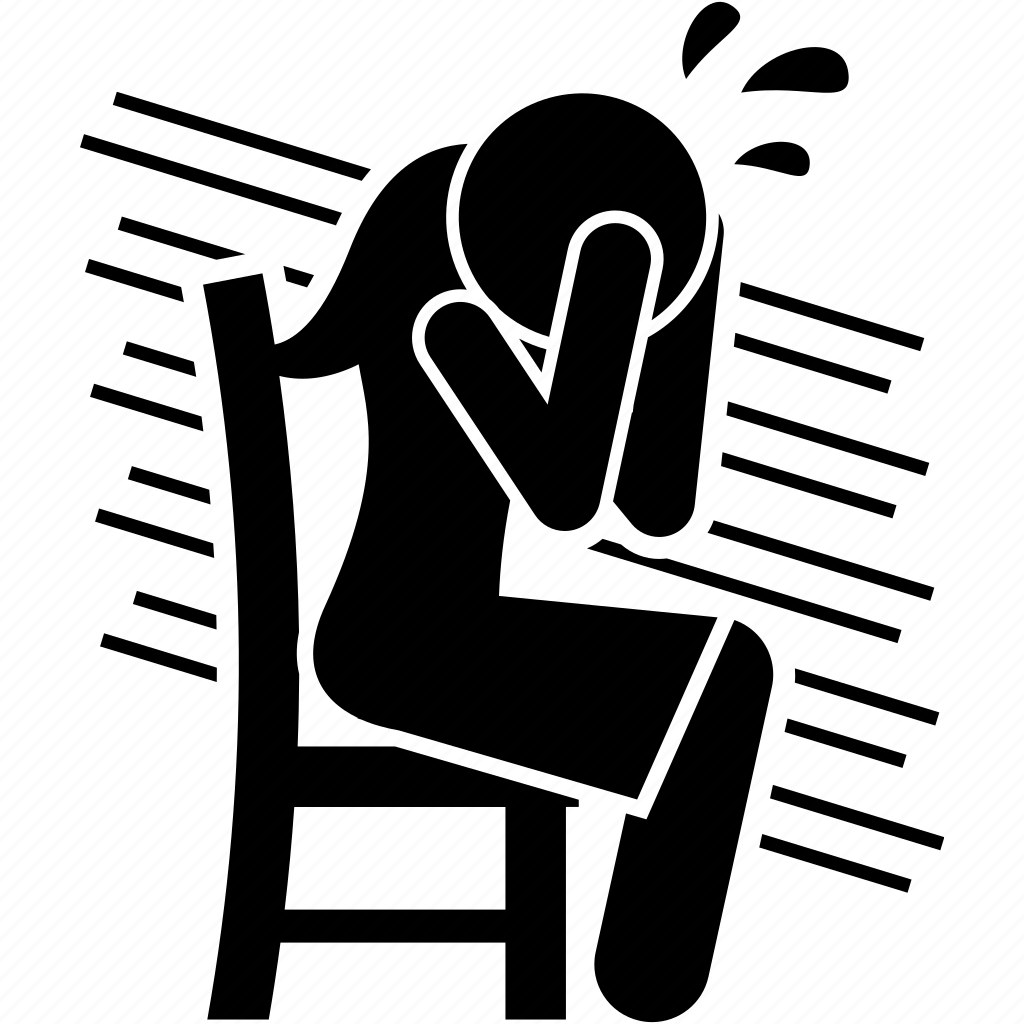 Степень реализации потребностей
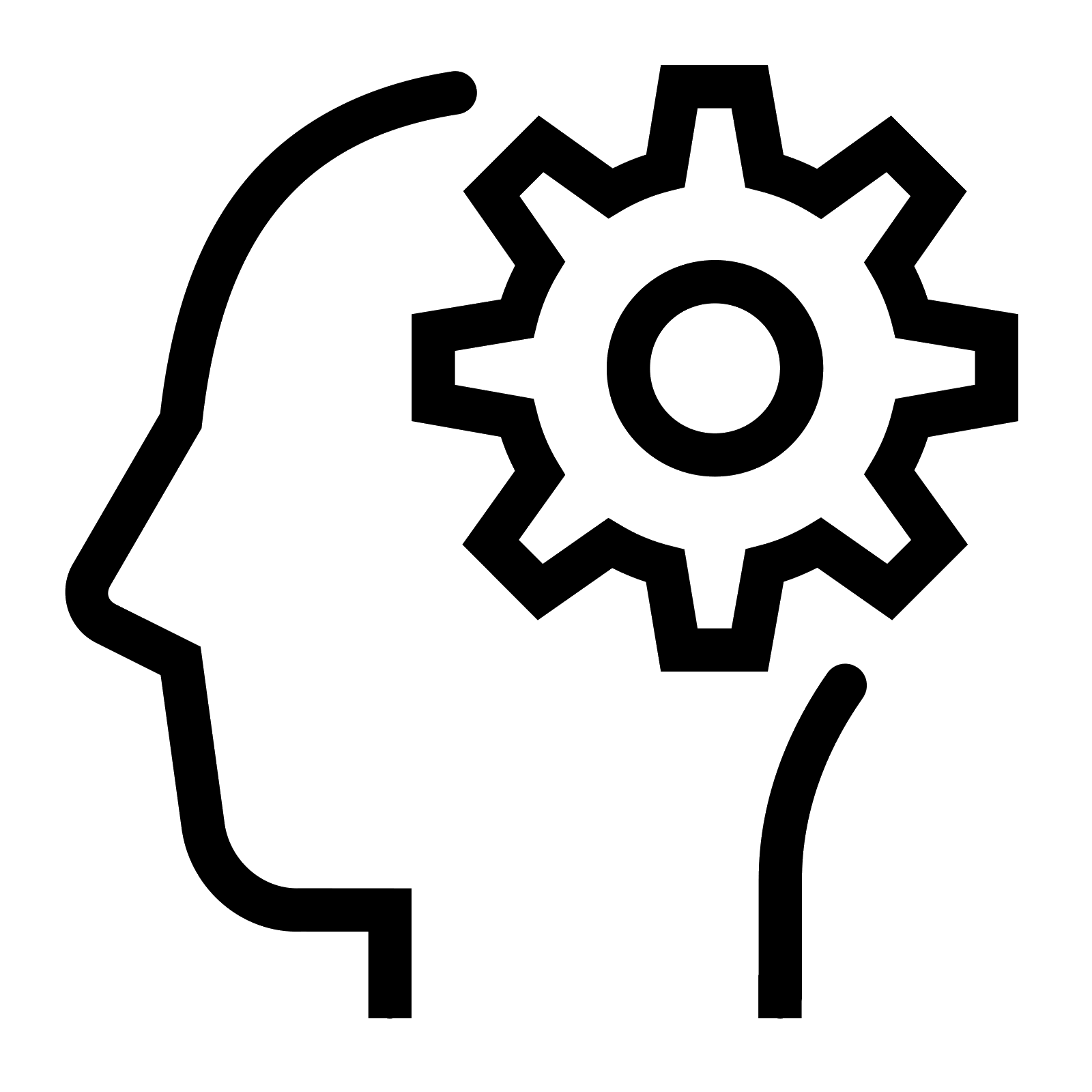 Психические навыки
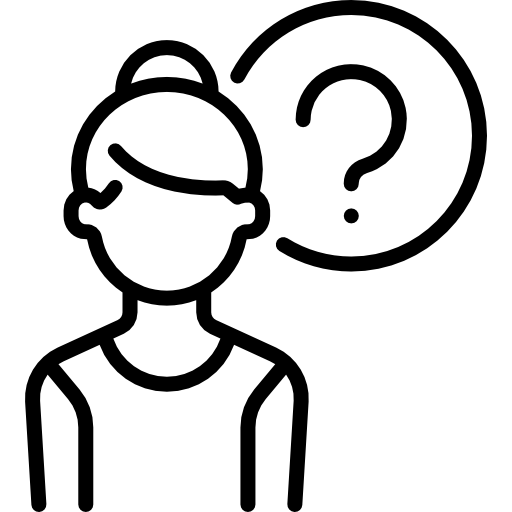 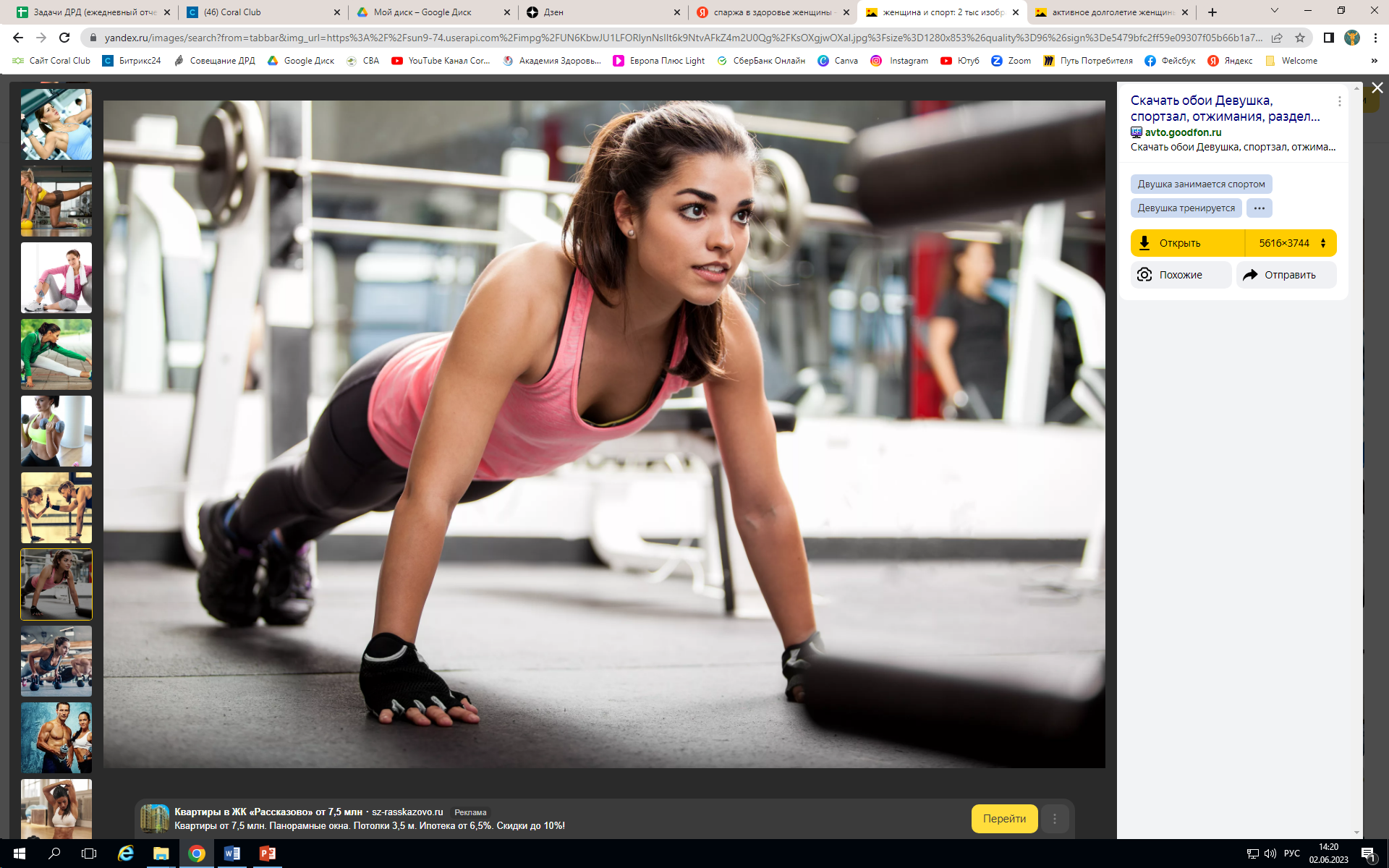 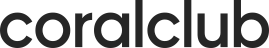 Точки опоры
в женском здоровье
Три возраста Евы
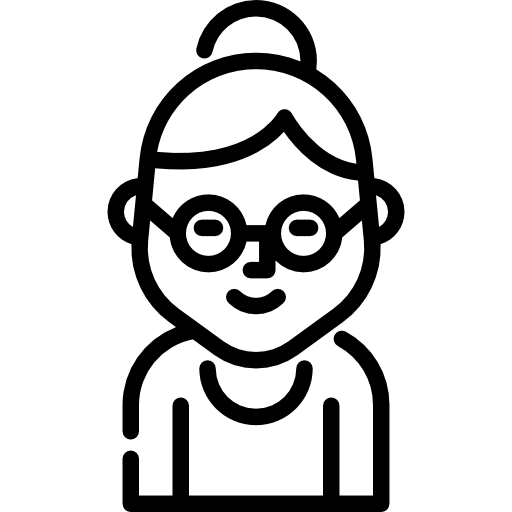 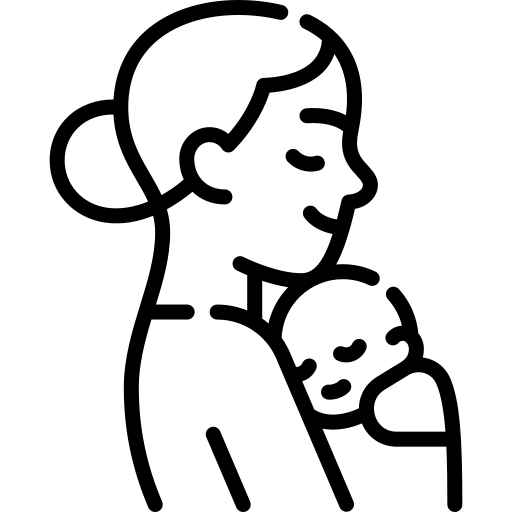 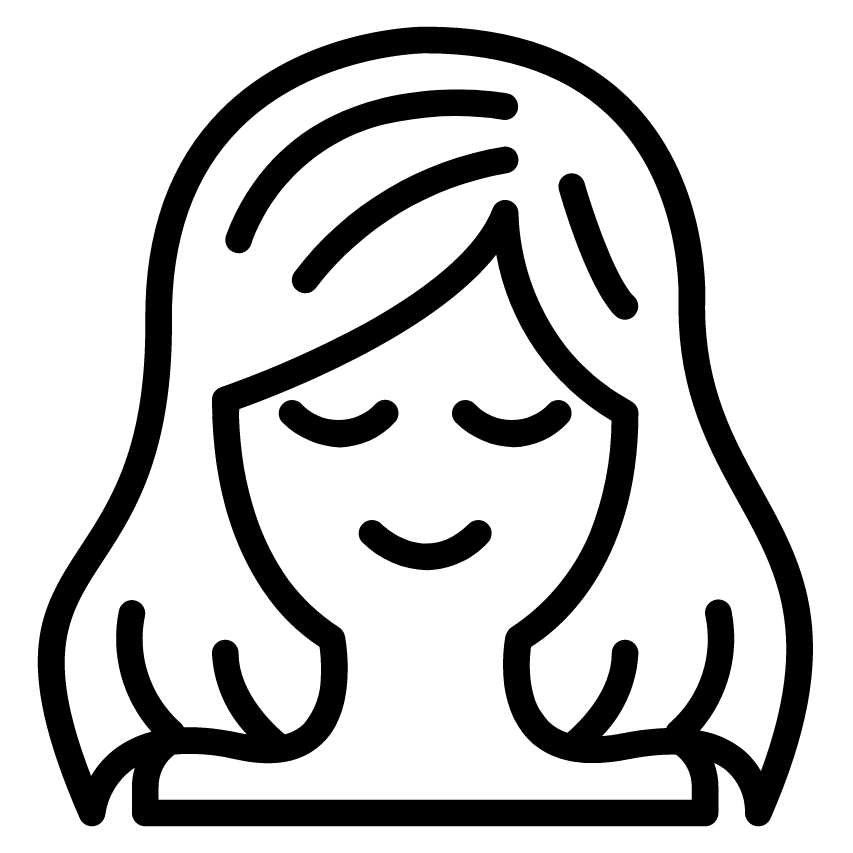 Созревание
Репродуктивный период
Менопауза
10 – 18 лет
18 – 45 лет
45 – 69 лет
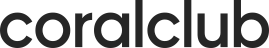 До 18 лет
Питание
Недостаток калорий (диеты, голодание) замедляет созревание системы, а избыток – ускоряет его.
Созревание
Физическая нагрузка
В организме идет перестройка в результате которой девочка становится женщиной:
Организм девочки усиленно растет. Излишние нагрузки (как и отсутствие активности) могут привести к нарушениям во всем организме.
Хороший сон
Для здоровой выработки гормонов и восстановления организма нужен полноценный сон.
вырабатываются гормонов,
Самооценка
растет и меняется организм,
Девочка может стесняться и замыкаться в себе.
Стрессовая нагрузка
Из-за перепадов настроения может испытывать повышенную эмоциональную нагрузку.
девочка адаптируется к новому статусу.
Уход за собой
Девочка пока не может понять цену своего здоровья. Важно помочь развить привычка заботы о себе.
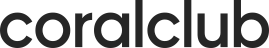 18 – 45 лет
Беременность
Важно планировать беременность и поддерживать свое здоровье, чтобы родить здорового ребенка.
Репродуктивный период
Здоровый цикл
Репродуктивная система и организм готовы к созданию новой жизни:
Сбалансируй свой цикл образом жизни. Если дискомфорт нарушает обычную деятельность, пройди мед. обследование.
Хронический стресс
регулярно поддерживается цикл,
Избегай стрессовых перегрузок и уделяй внимание восстановительному отдыху.
Наследственность
Делай профилактику заболеваний, которые есть у родственников.
организм способен взрастить и выкормить малыша.
Либидо
Поддерживай свою чувственность и береги себя.
Уход за собой
Не пренебрегай профилактическими мед. осмотрами.
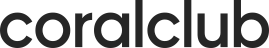 45+ лет
Настроение
Тревожность и нервозность сбалансируй отдыхом и при сильном возбуждении обратись к врачу.
Угасание репродукции
Стрессовая нагрузка
Из-за смены настроения можно незаметно войти в хронический стресс. Поэтому поддерживай режим сна и уделяй внимание восстановительному отдыху.
Угасание репродуктивной функции:
Образ жизни
снижается выработка женских половых гормонов,
Скорректируй свой образ жизни и обязательно выдели 3 часа в неделю для физической активности.
Питание
появляется риск в недостачи питательных веществ,
Сбалансируй свой рацион продуктами, содержащими кальций и другие ценные для здоровья и красоты нутриенты. Обрати внимание на продукты, содержащие фитоэстрогены.
проявляются возрастные изменения во внешности.
Память и внимание
Изучай что-то новое и интересное. Обучение -  это отличная поддержка работы мозга.
Уход за собой
Проходи регулярно чек-ап для контроля своего здоровья.
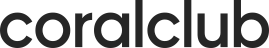 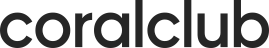 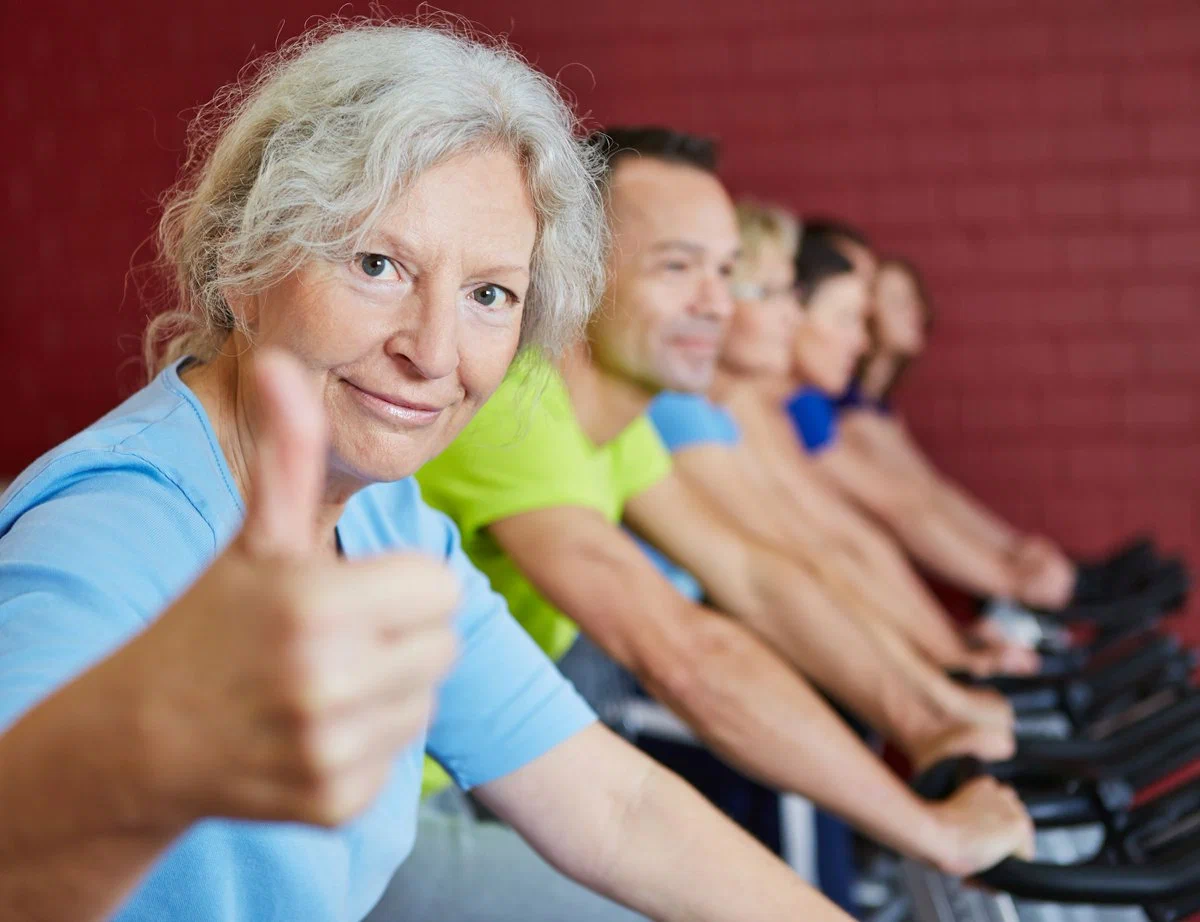 Используй превентивные меры!
*
* Превенция – предотвращение, предупреждение
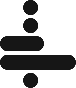 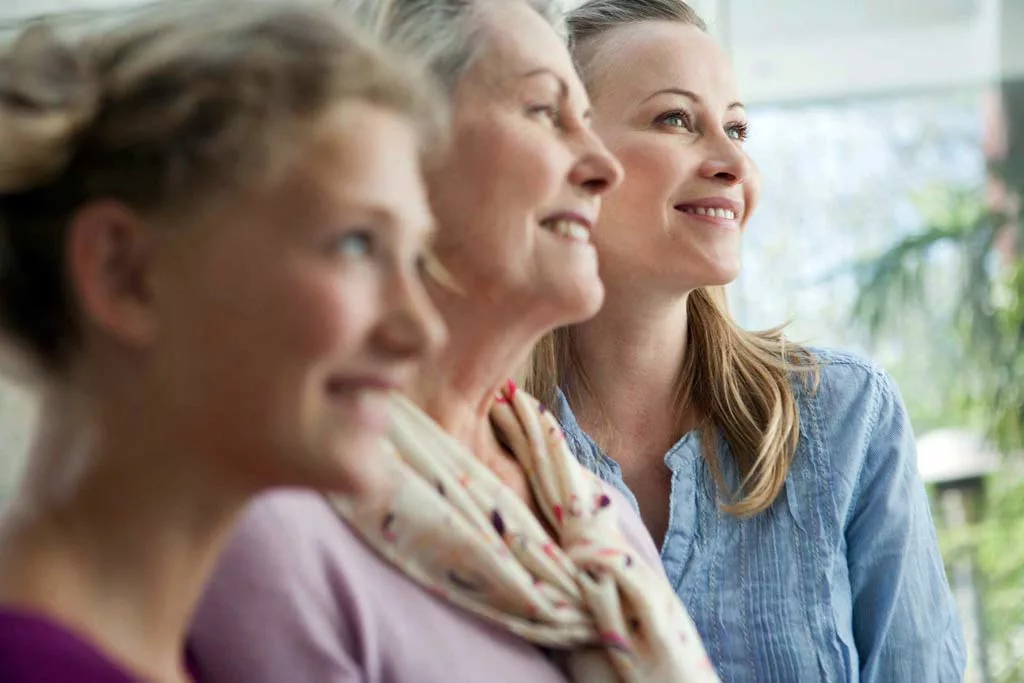 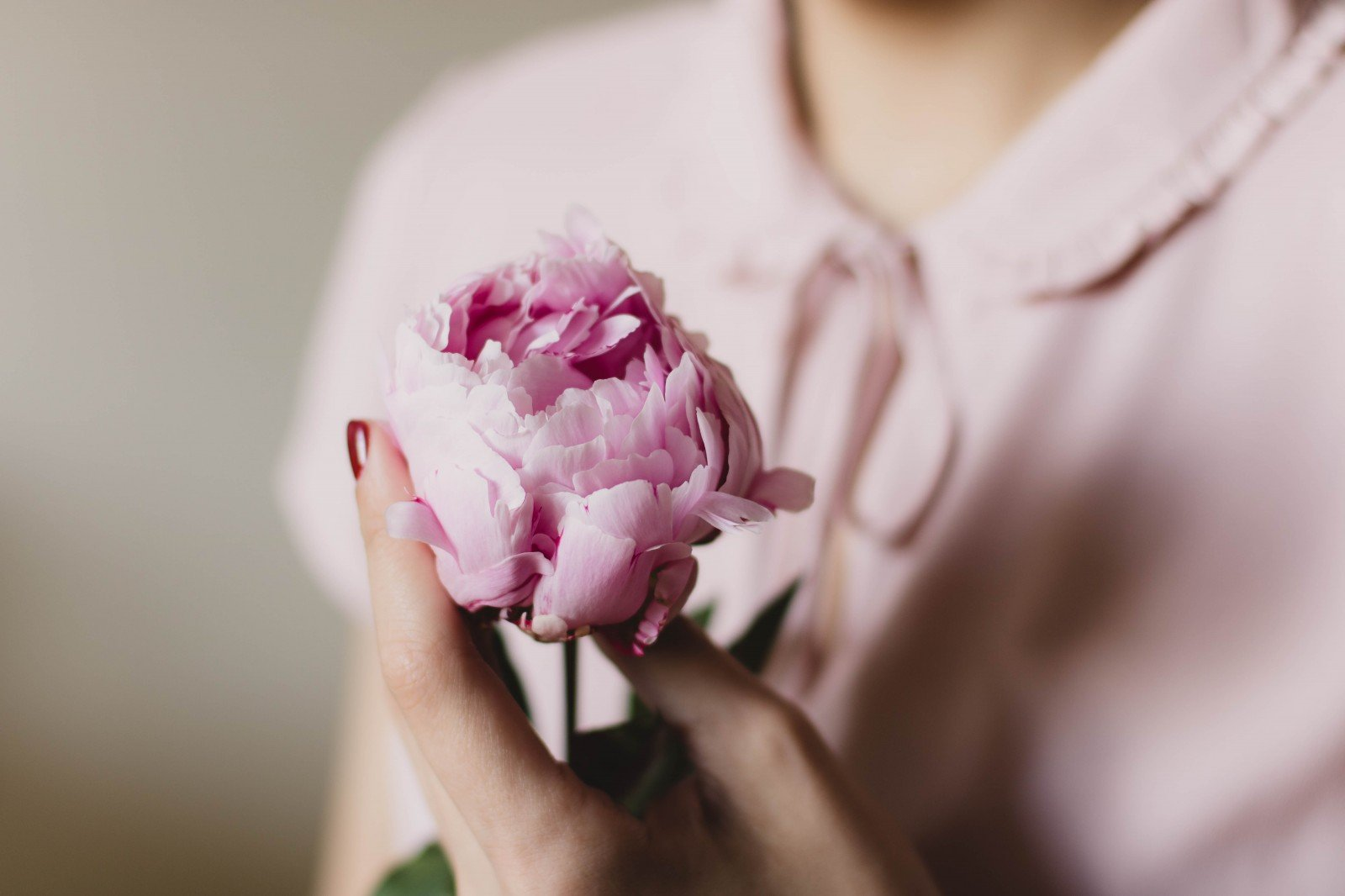 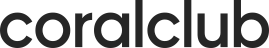 Женское здоровье
Продуктовые решения
Сафрино
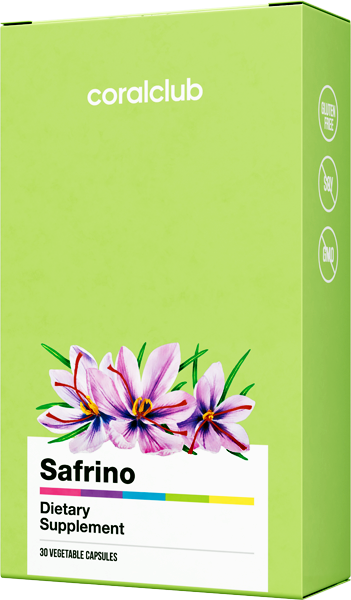 30 растительных капсул
Помогает восстановить эмоциональное равновесие при стрессе, в том числе при ПМС и в период менопаузы. Улучшит настроение и качество сна, уменьшит воздействие стресса. Усилит антистрессовые ресурсы при ежедневном стрессе.
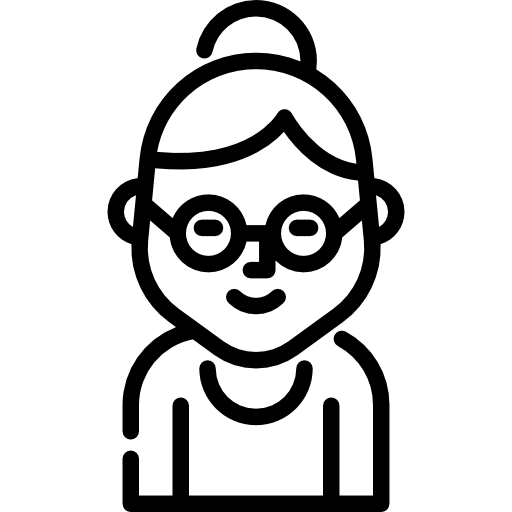 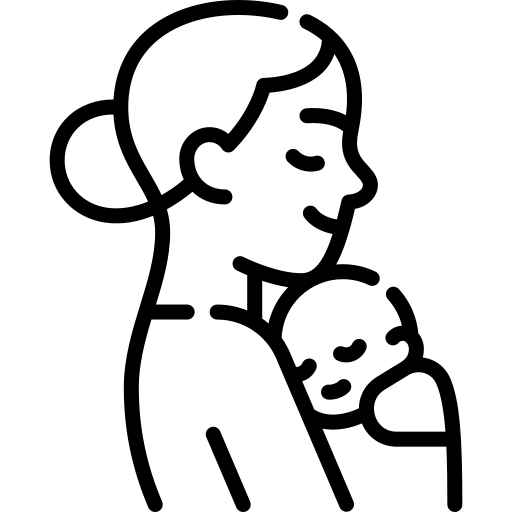 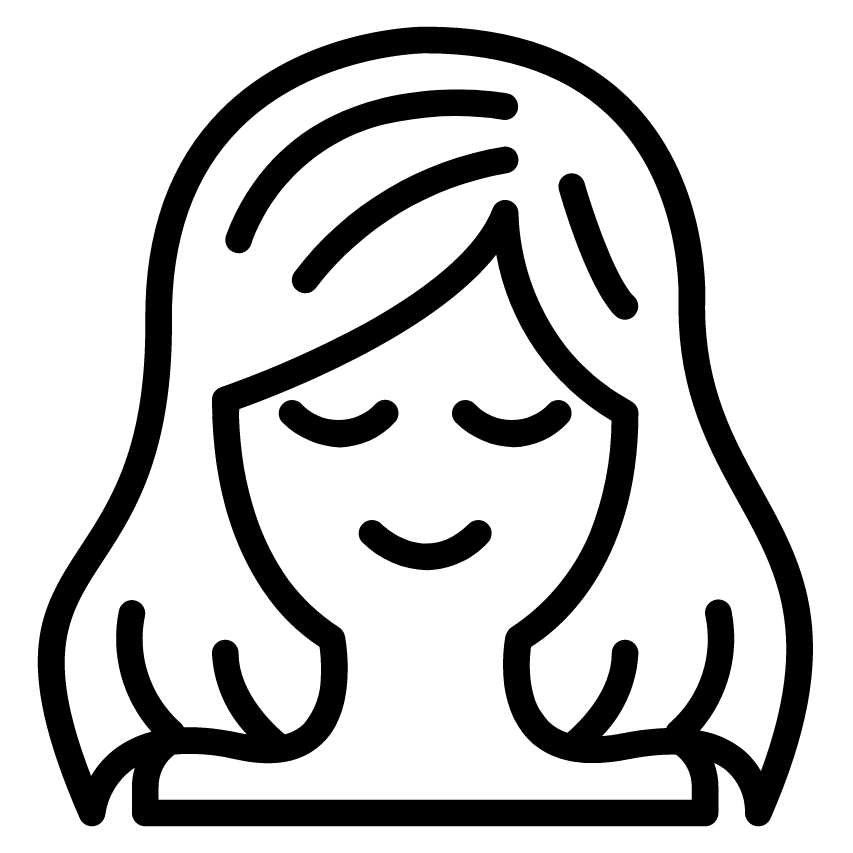 БАД. НЕ ЯВЛЯЕТСЯ ЛЕКАРСТВЕННЫМ СРЕДСТВОМ
Либидэкстра
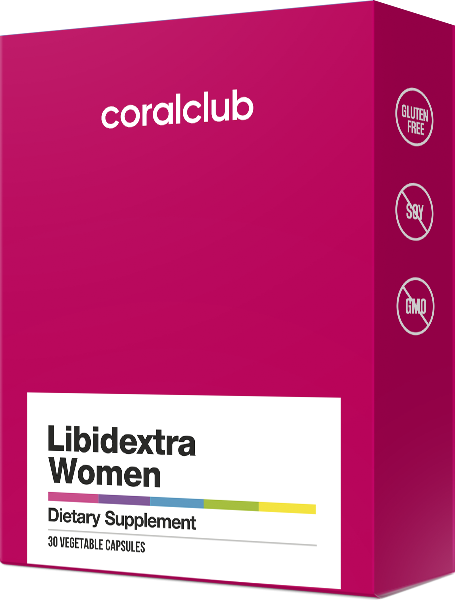 30 растительных капсул
Поддержка либидо* женщины при его снижении из-за ПМС, климакса и излишней нервозности и напряженности.
Создан для поддержания сексуального здоровья и смягчения симптомов менопаузы.
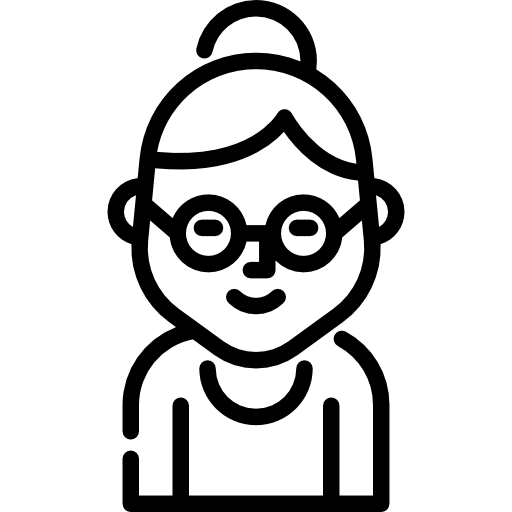 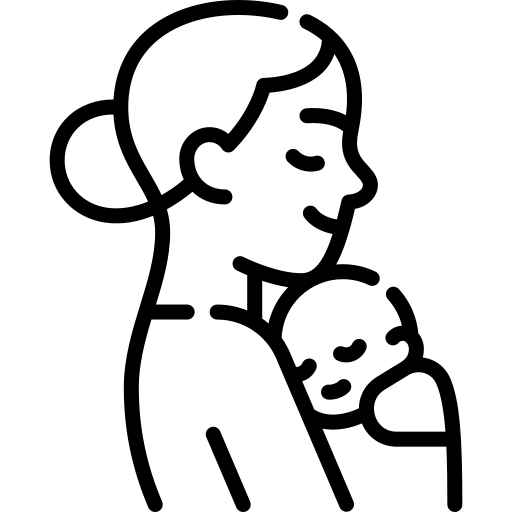 БАД. НЕ ЯВЛЯЕТСЯ ЛЕКАРСТВЕННЫМ СРЕДСТВОМ
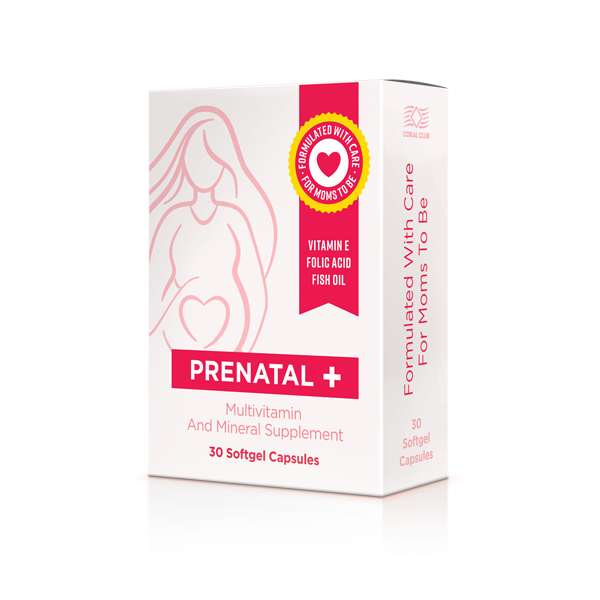 Пренатал+
30 капсул
Витаминно-минеральный комплекс для поддержания здоровья будущей матери и ребенка. При планировании беременности рекомендуется принимать обоим родителям за 3-4 месяца до зачатия.
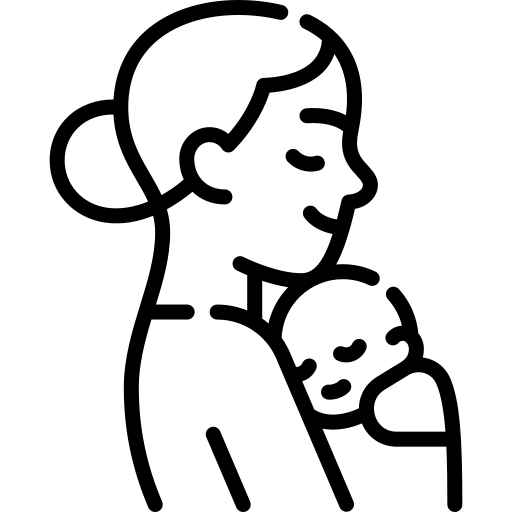 БАД. НЕ ЯВЛЯЕТСЯ ЛЕКАРСТВЕННЫМ СРЕДСТВОМ
Фитоформула для женщин
30 растительных капсул
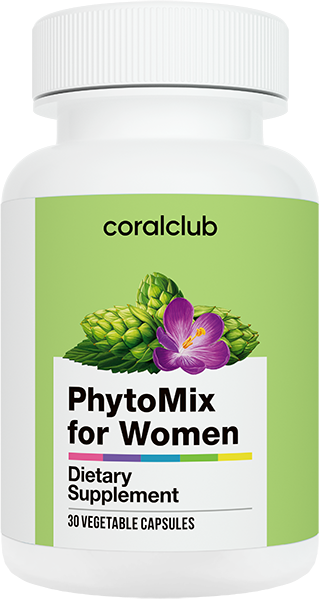 Поддерживает физическое и психологическое здоровья женщины в период пре- и постменопаузы. Уменьшает дискомфорт, связанный с климаксом (приливы, эмоциональная неуравновешенность, бессонница, тревожность).
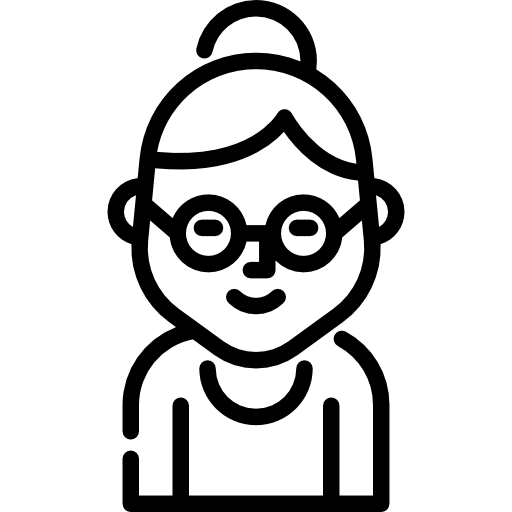 БАД. НЕ ЯВЛЯЕТСЯ ЛЕКАРСТВЕННЫМ СРЕДСТВОМ
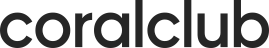 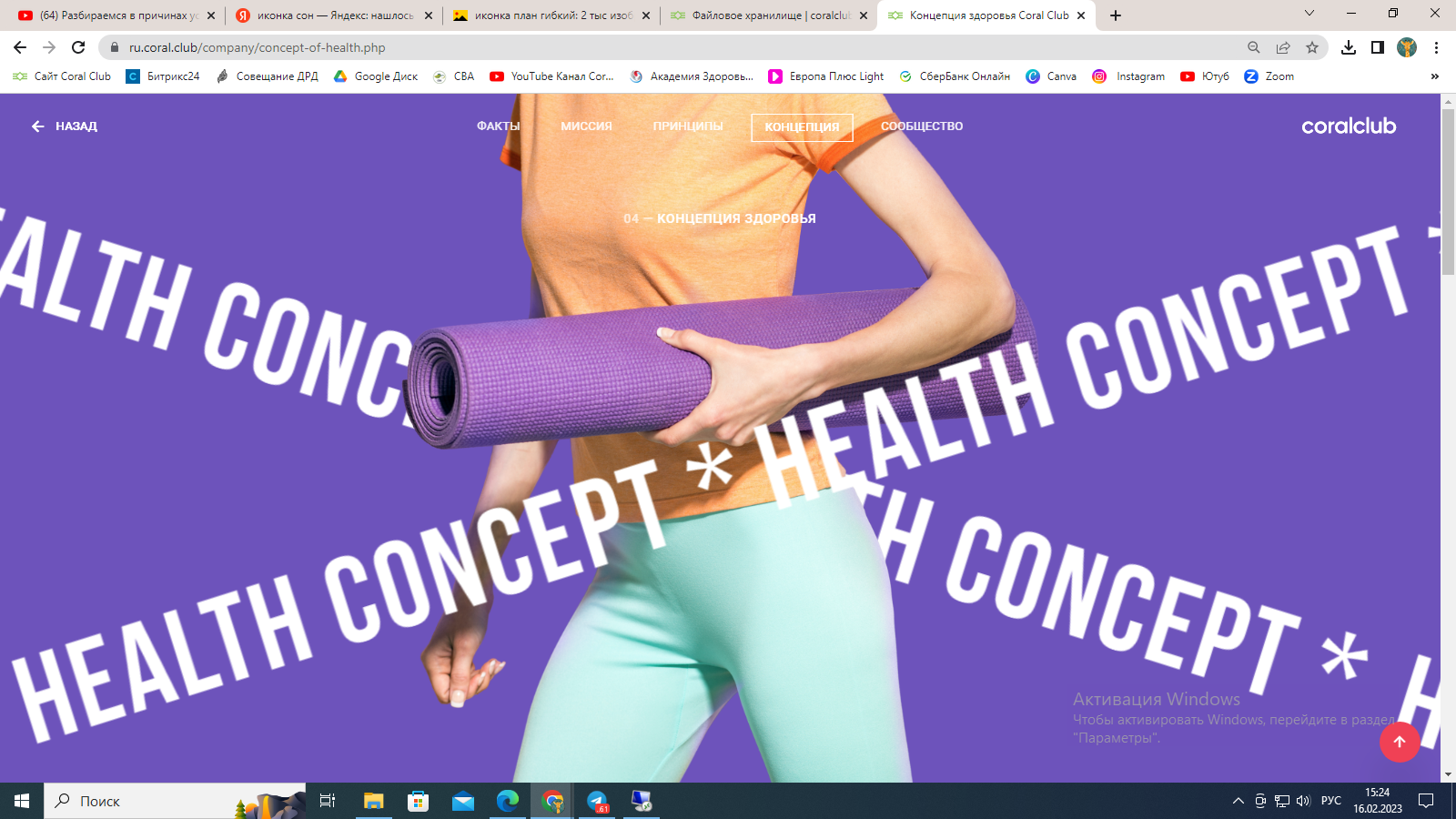 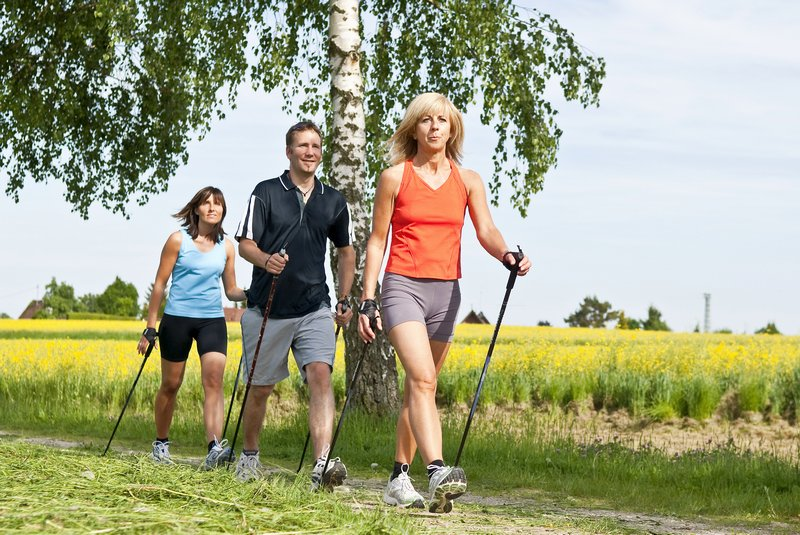 Концепция здоровья
— универсальная комплексная пошаговая система оздоровления всего организма.
5 тезисов Концепции здоровья
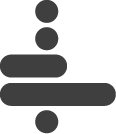 03
Здоровье — это важный ресурс 
и главный фактор, влияющий
на качество нашей жизни.
01
Здоровье начинается с клетки.
04
Клеткам нужны гидратация, очищение,
питание и защита.
Организм — сложная система,
которую нужно поддерживать.
Мы создаем условия, при которых
организм может нормально
справляться со своими функциями.
02
Все для здоровья клеток можно
обеспечить водой, едой и правильным
психологическим настроем.
05
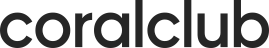 Поддержи свое здоровье
            с помощью шагов концепции
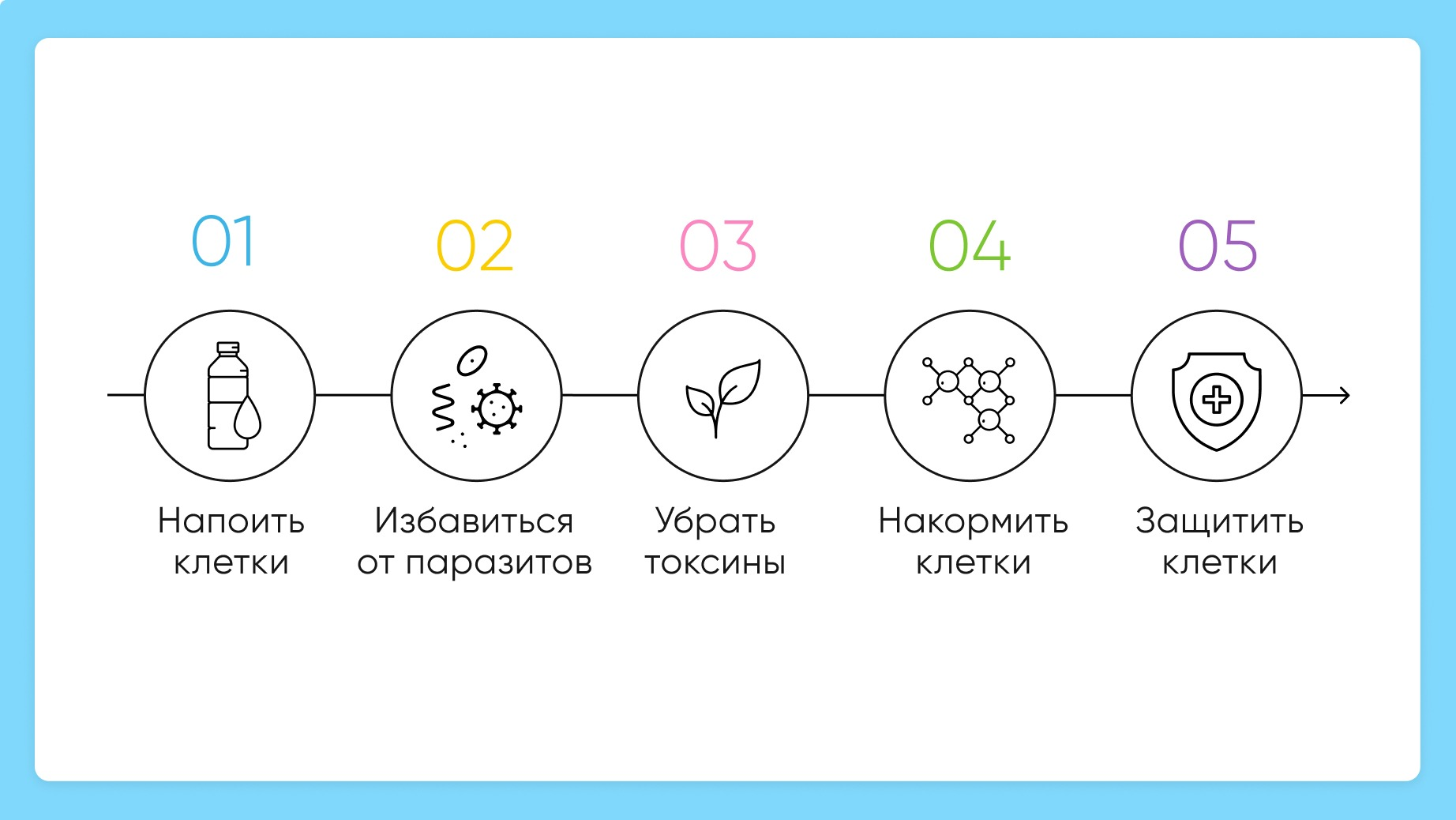 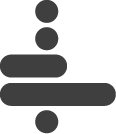 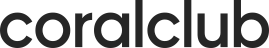 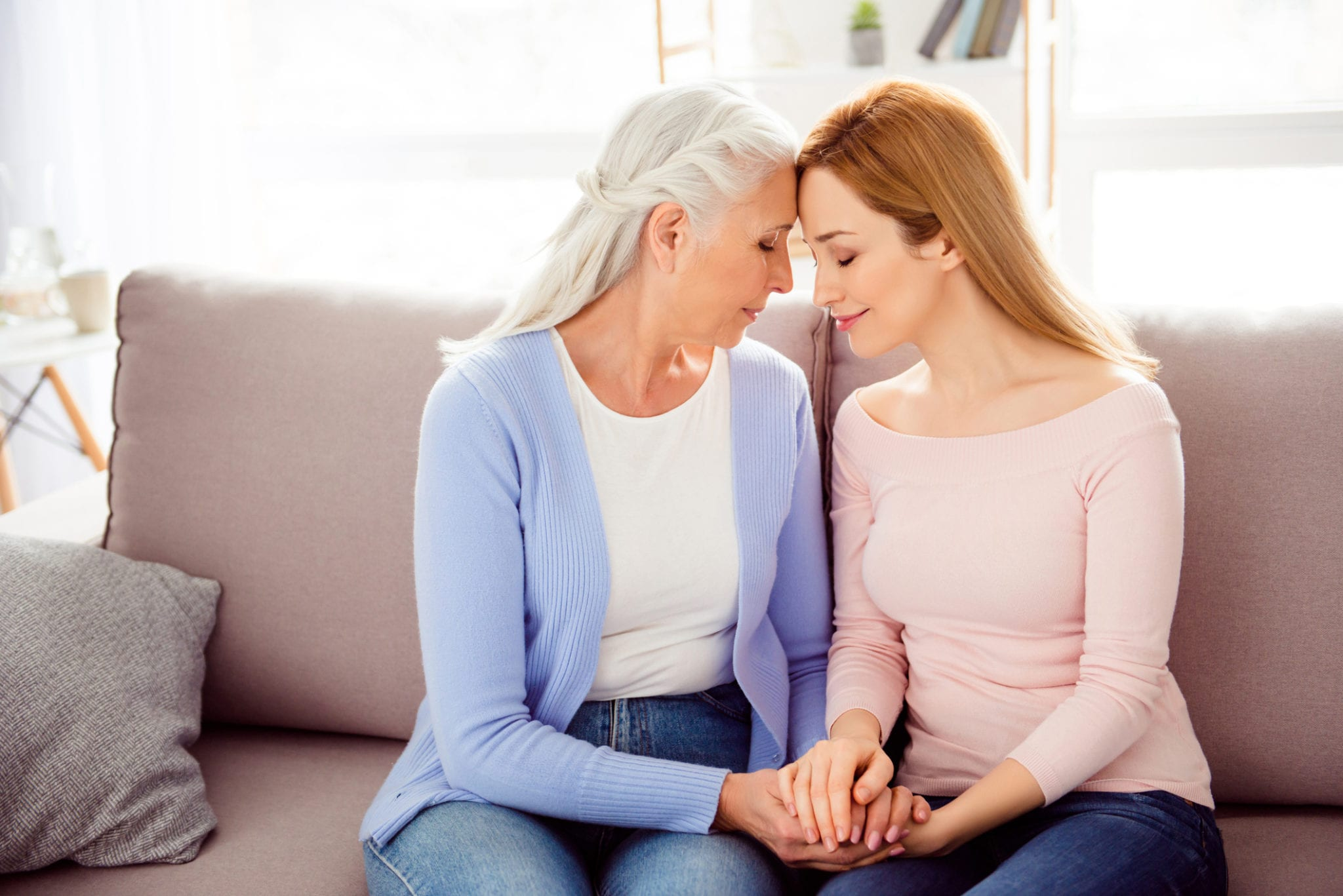 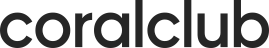 Спасибо 
за внимание!
Будьте счастливы!